PROYECTOS DE INVERSIÓN

EJECUCIÓN A 31 MARZO DE 2025

DIRECCIÓN DE PLANEACIÓN
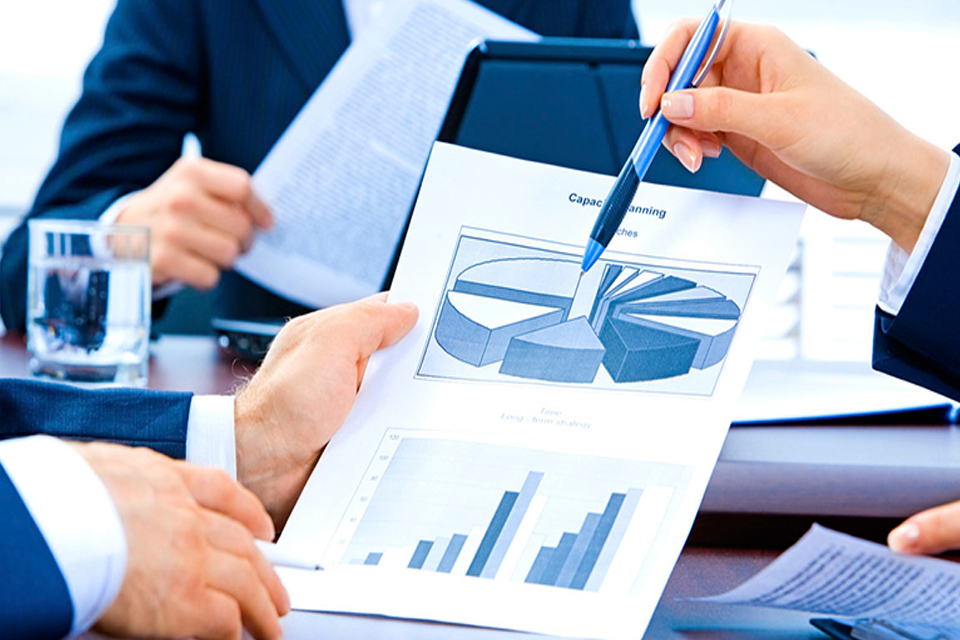 CONTRALORÍA DE BOGOTÁ D.C.Ejecución Proyectos de Inversión a 31 de marzo de 2025
FUENTE: Secretaría Distrital de Hacienda - BogData / Ejecución Presupuestal.
CONTRALORÍA DE BOGOTÁ D.C.Proyectos de Inversión – Indicadores de Producto 2024-2027
FUENTE: MGA y Plataforma Integrada de Inversión Pública – PIIP.
CONTRALORÍA DE BOGOTÁ D.C.Proyectos de Inversión – Indicadores de Producto 2024-2027
FUENTE: MGA y Plataforma Integrada de Inversión Pública – PIIP.
CONTRALORÍA DE BOGOTÁ D.C.Proyectos de Inversión – Indicadores de Producto 2024-2027
FUENTE: MGA y Plataforma Integrada de Inversión Pública – PIIP.